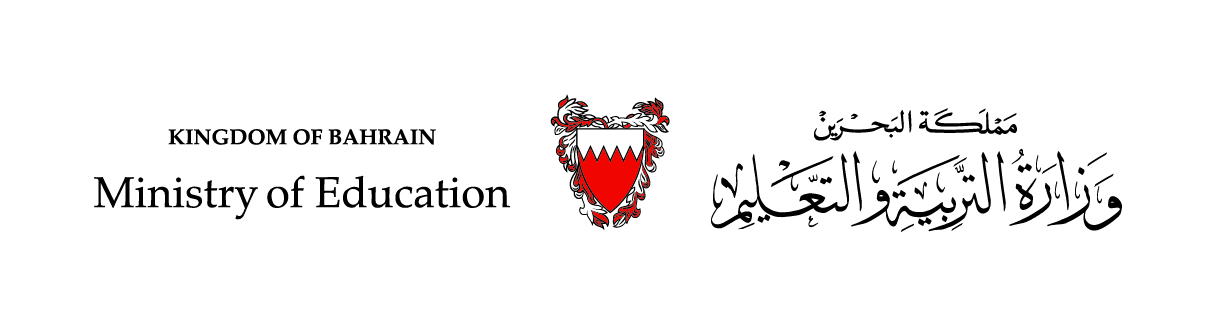 الْحَلْقَةُ الْأَولَى –الفَصْلُ الأَوَلُ  –اللُّغَةُ الْعَرَبِيَّةُ 
الصَّفُّ الثّالِثُ الابتدائيّ
الدَّرْسُ 7
صفحة 26
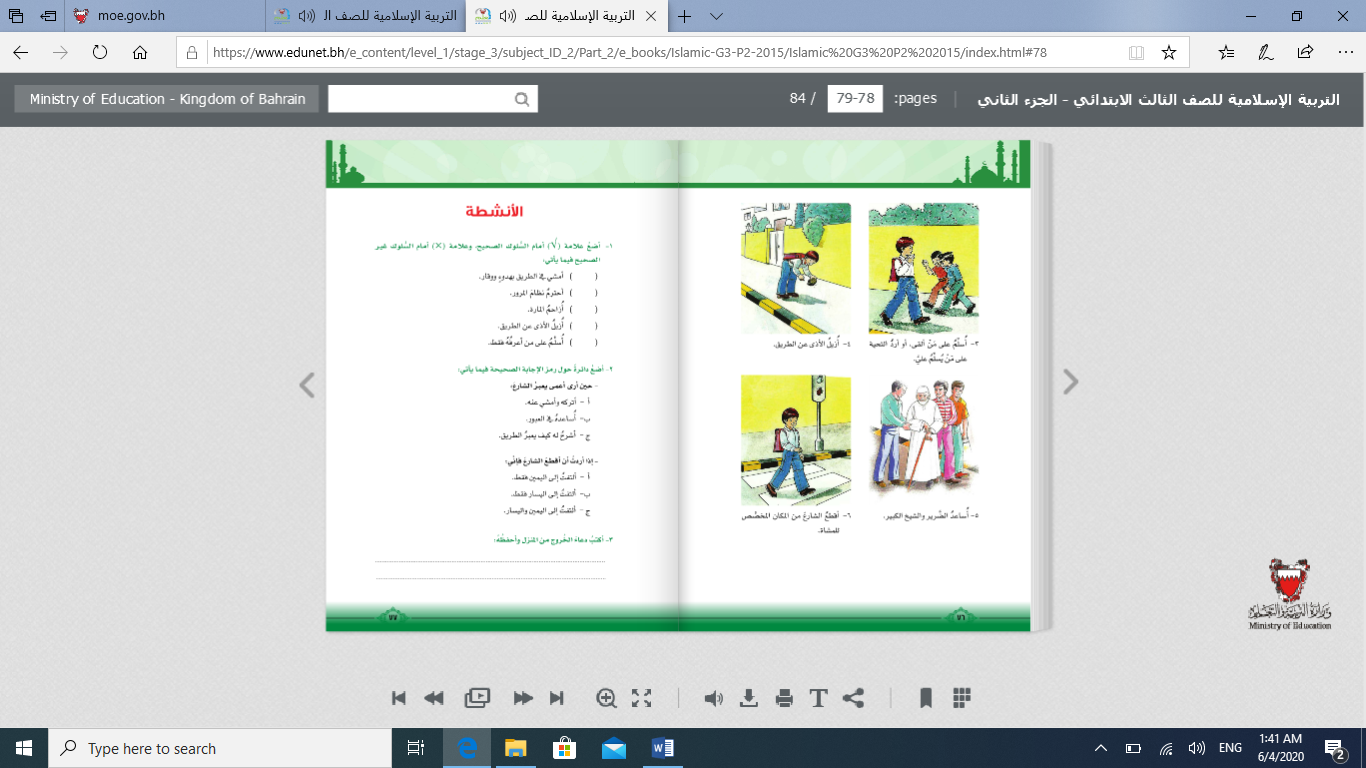 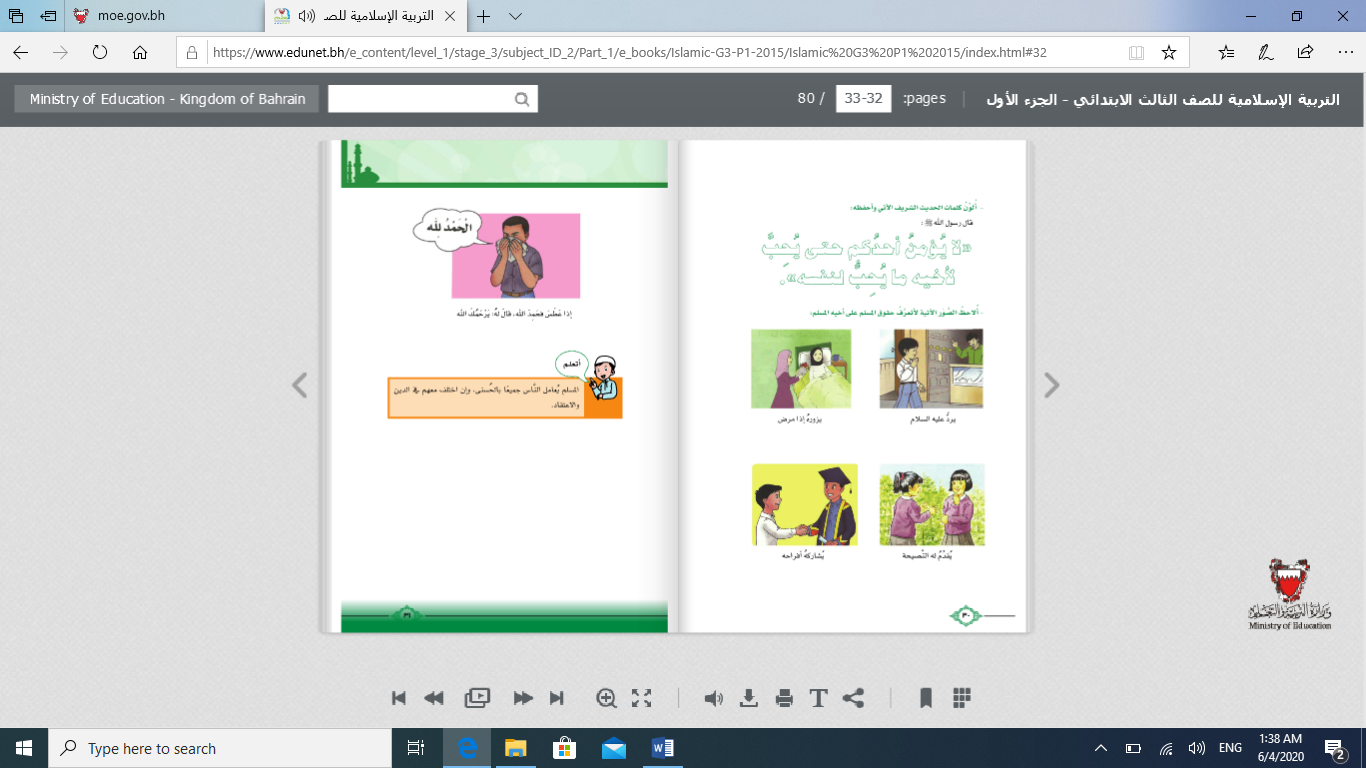 أنْشـودَةُ صَديقي
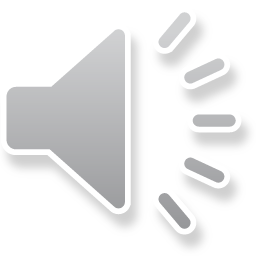 الْأَهْدافُ:
قِراءَةُ الأنْشودَةِ قِراءَةً جَهْرِيَةً سَليمَةً (مُراعاةُ الْمُدودِ- التَّشْكيلُ – تَمَثُلُ الْمَعْنَى)
التَّمْييزُ بَيْنَ أَنْواعِ التَّنْوينِ (الفتحِ – الضمِ – الكسرِ) تمييزًا سليمًا.
التَّمْييزُ بَيْنَ الْمَدِ بالْواوِ وَالياءِ والألفِ تَمْييزًا سليمًا.
تَمْييزُ الْحُروفِ الْمُشدْدَةِ (لَفْظًا) تَمْييزًا سَليمًا
أنْشـودَةُ صَديقي
اللُّغَة الْعَرَبِيَّة - الصَّفُّ الثّالث – صَديقي
أُنشِدُ ،،،
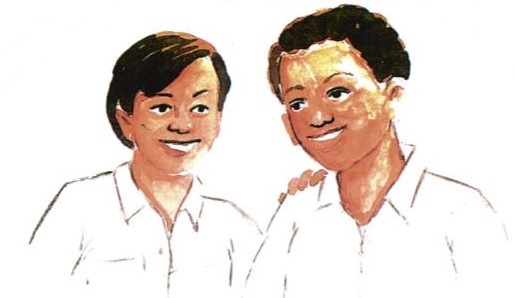 رَفيـقُ الرُّوحِ وَالْقَـلْبِ                           لَـهُ وُدِّي لَهُ حُـــبـِّي
2.  أُسْـائِلُ عَـنْـهُ إِنْ يَغِـبِ                            لِأَحْــظى مِنْـهُ بِالْقُـرْبِ
3.  وَفي فَـرَحي وَفي كَرْبي                          أَراهُ دائِــمًا جَــنْــبي
4. وَفي جِـدِّي وَفي لَـعِبي                            يُزامِـلُني بِــلا تَــعَــبِ
5. إِذا أَدْعــوهُ في طَـلَبٍ                             يُلَــبِّي راضِيًــا طَلَــبي
6. تَصــادَقْنا على الْأَدَبِ                             تَصـافَيْنا بِــلا غَضَــبِ
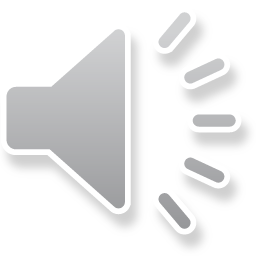 اللُّغَة الْعَرَبِيَّة - الصَّفُّ الثّالث – صَديقي
رَفيـقُ الرُّوحِ وَالْقَـلْبِ              لَـهُ وُدِّي لَهُ حُـــبـِّي
2.  أُسْـائِلُ عَـنْـهُ إِنْ يَغِـبِ              لِأَحْــظى مِنْـهُ بِالْقُـرْبِ
الرُّوحِ
رَفيـقُ
أُسْـائِلُ
وُدِّي
3.  وَفي فَـرَحي وَفي كَرْبي           أَراهُ دائِــمًا جَــنْــبي
أَراهُ
حُــبـِّي
فَـرَحي
كَرْبي
جَـنْـبي
[Speaker Notes: ما رأيكم يا أصدقائي الأعزاء أن نستخرج معًا الكلمات الممدودة في الأبيات الثلاثة الأولى ونضعها في الجدول]
اللُّغَة الْعَرَبِيَّة - الصَّفُّ الثّالث – صَديقي
وُدِّي
يُلَــبِّي
الرُّوحِ
جِـدِّي
حُـــبـِّي
[Speaker Notes: انتبهوا يا أعزائي لهذه الكلمات (تقرأ الكلمات وحدةوحدة) 
ركزوا في الحرف المشدد ، انهمن الأهمية في هذه المرحلة أن تكتبوا الحرف المكرر بوضع الشدة والحركة التابعة له]
اللُّغَة الْعَرَبِيَّة - الصَّفُّ الثّالث – صَديقي
3.  وَفي فَـرَحي وَفي كَرْبي                       أَراهُ دائِــمًا جَــنْــبي
4. وَفي جِـدِّي وَفي لَـعِبي                          يُزامِـلُني بِــلا تَــعَــبِ
5. إِذا أَدْعــوهُ في طَـلَبٍ                           يُلَــبِّي راضِيًــا طَلَــبي
طَـلَبٍ
دائِــمًا
راضِيًــا
[Speaker Notes: يا اصدقاء تعالوا لنستخرج الكلمات المنونة في الأبيات 3-4-5 
(تقرأ الكلمات )]
اللُّغَة الْعَرَبِيَّة - الصَّفُّ الثّالث – صَديقي
[Speaker Notes: أستاذ – استاذ لدي سؤال 
لماذا نضع الألف في نهاية التنوين بالفتح مثل راضيًا و دائمًا]
اللُّغَة الْعَرَبِيَّة - الصَّفُّ الثّالث – صَديقي
قاعِدَةُ تَنْوينِ الْفَتْحِ:
هِي نونٌ ساكِنةٌ تُلحَقُ بآخِرِ الْاسْمِ لَفْظًا لا كِتابةً، عبارةً عن فَتْحَتَيْنِ توضَعُ في الْحَرْفِ الْأَخيرِ. 
توضَعُ أَلِفُ (الْعِوَض) بَعْدَ جَميعِ الْحُروفِ الْمُنَوَّنَةِ بالْفتْحِ 
عَدا التَّاء الْمَرْبوطَةِ والْهَمْزَةِ الْمَسْبوقَةِ بأَلفٍ

مثل: جَنَّةً – رَحْمَةً 
سَماءً – دُعاءً - ماءً
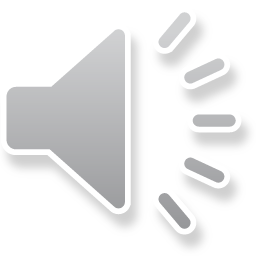 [Speaker Notes: المعلم يقرأ القاعدة]
اللُّغَة الْعَرَبِيَّة - الصَّفُّ الثّالث – صَديقي
مِسْطَرَةً
ساعَةً
كُرَةً
وَفاءً
غِذاءً
مَساءً
قَلَمًا
دَفْتَرًا
كِتابًا
[Speaker Notes: ما رأيكم يا ابنائي أن أَختبركم في كتابة الكلمات المنونة بالفتح لأرى مدى استيعابكم لما تم التركيز عليه في السابق 

يقرأ المعلم الكلمات وحدة وحدة و تنزل كل كلمة (املاء]
وفَّقَكَ الله
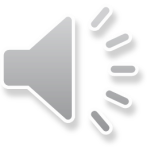